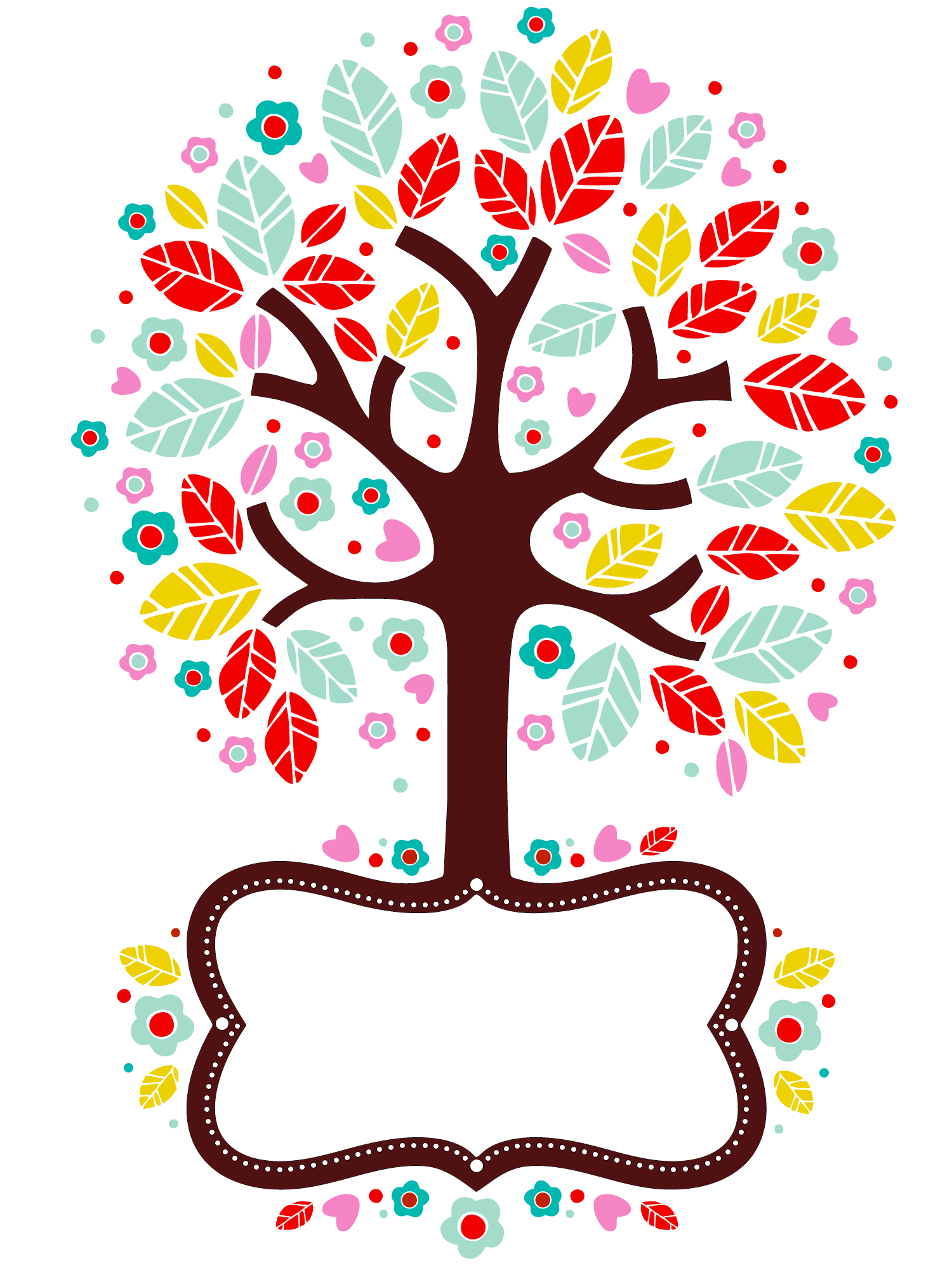 الإِدّغَامْ
ما هو الصواب والخطأ من العبارات التالية:
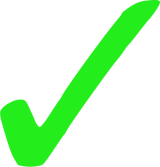 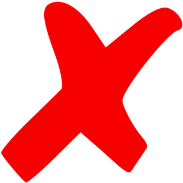 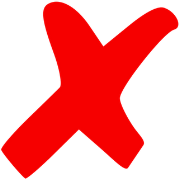 الـمُستثنيَات
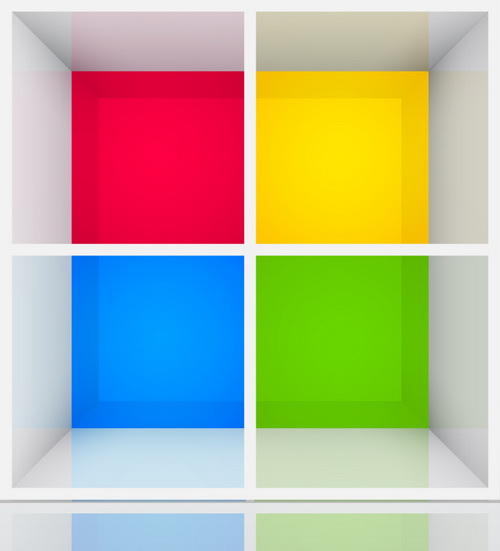 م2
م1
م3
م4
}الدُّنيا {
 في هذه الكلمة أتى حرف الياء بعد النون الساكنة فما الحكم؟ ولماذا؟
}  طسم  {
في هذه الكلمة أتى حرف الميم بعد النون فما الحكم؟ ولماذا؟
}ن والقلم{
أتى حرف الواو بعد النون الساكنة فما الحكم؟ ولماذا؟
}من راق{ 
أتى حرف الراء بعد النون الساكنة فما الحكم؟ ولماذا؟
1
6
2
5
3
4
1
6
2
5
3
4
1
6
2
5
3
4
1
6
2
5
3
4
1
6
2
5
3
4
1
6
2
5
3
4